Government Vocab
Autocracy
A government where the ruler has absolute power to do whatever he or she wishes and makes/enforces whatever laws chosen.
How government impacts citizen participation
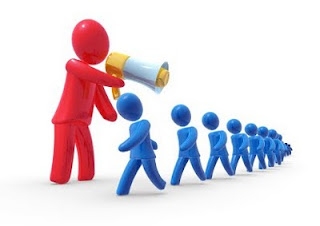 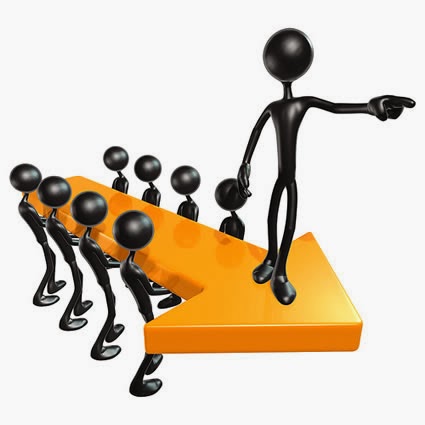 Democratic
A government system where people play a much greater role in deciding who rules and what decisions are made
How governments determine citizen participation
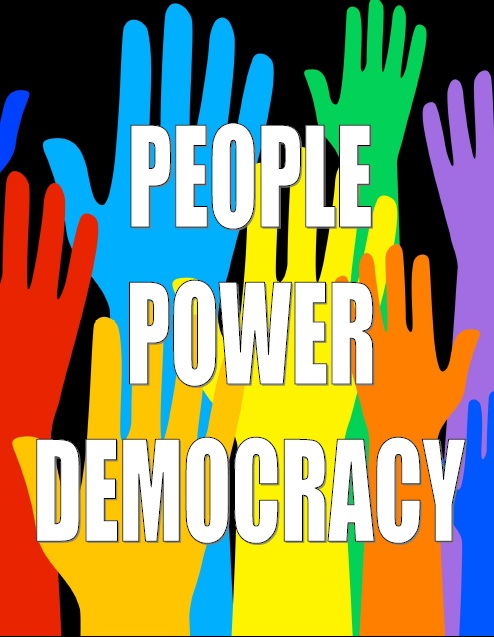 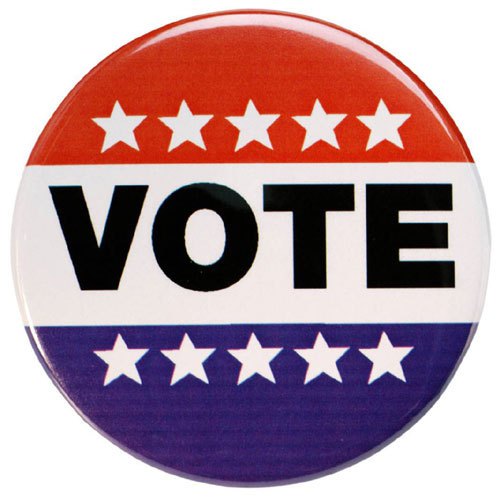 Parliamentary Democracy
Democratic system where Parliament is the legislature and the leader of the government, the Prime Minister, is the selected by the majority party in Parliament
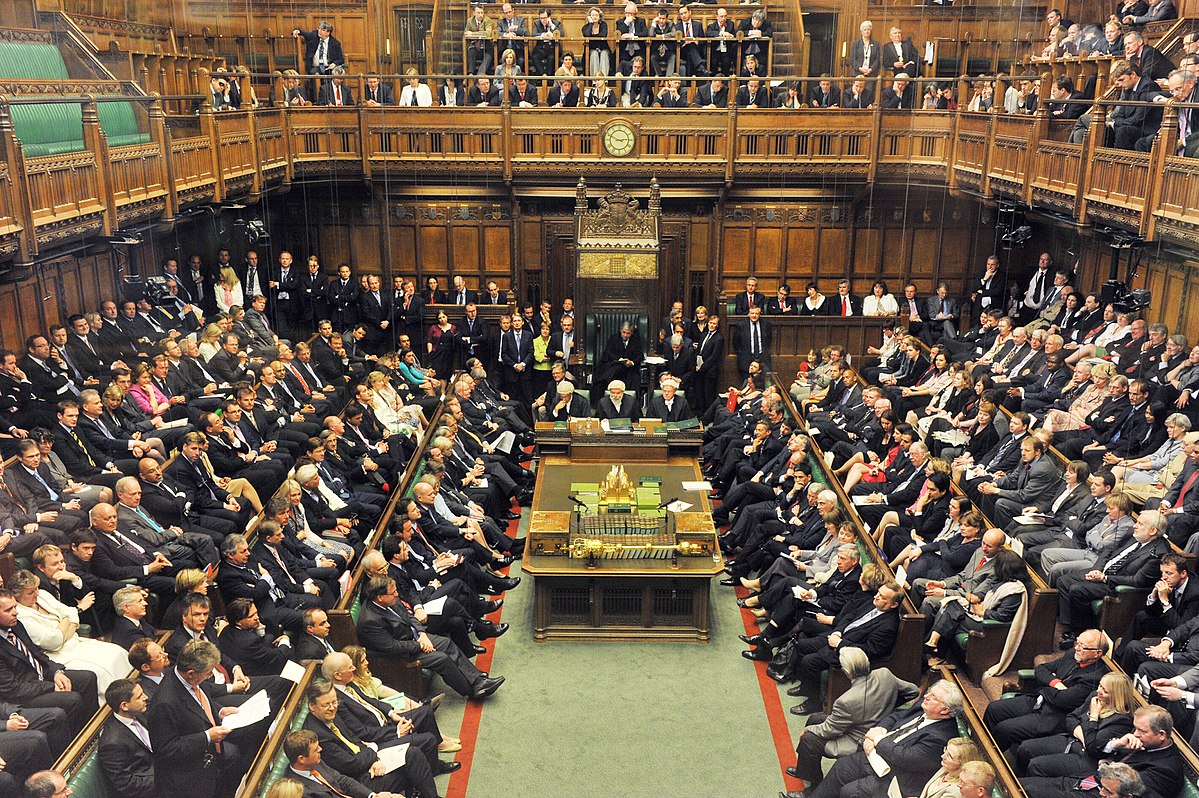 Presidential Democracy
Democratic system where Congress is the legislature and the leader of the government, the President, is voted in a separate election
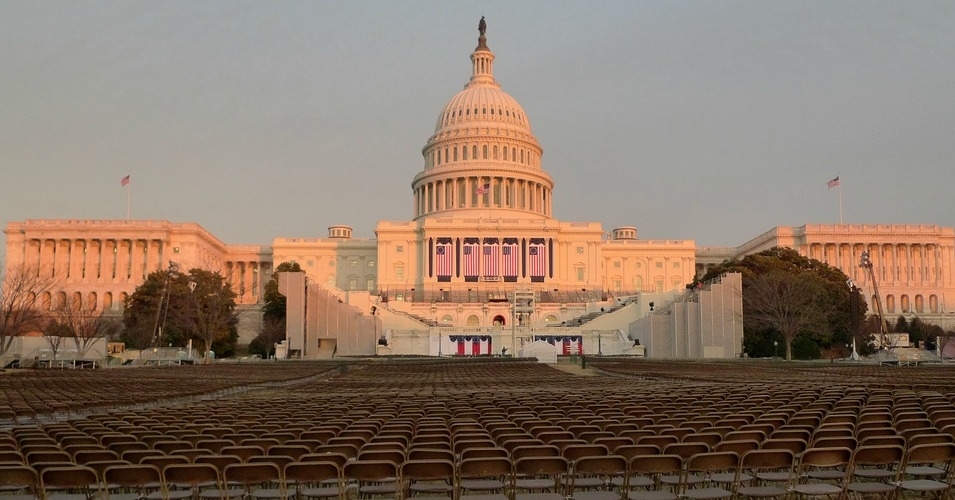 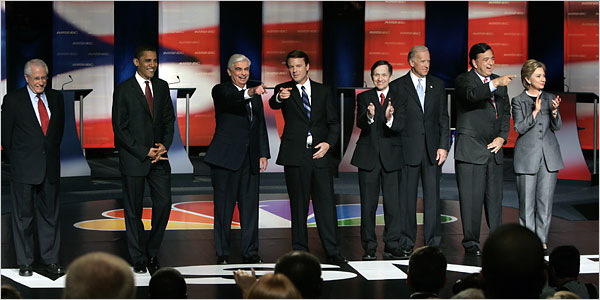 Absolute Monarchy
Hereditary ruler, king or queen, has “divine right”-God given right- to rule government and has total control/power
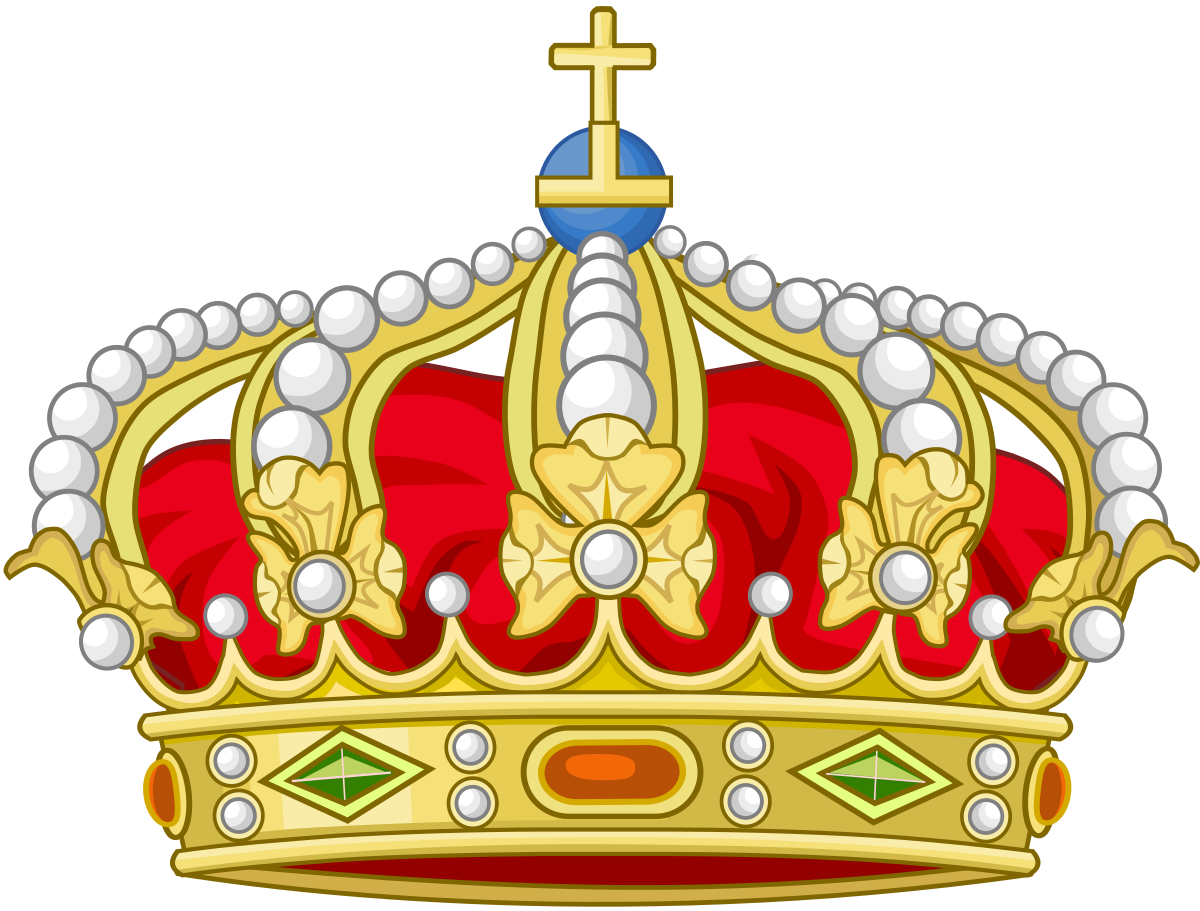 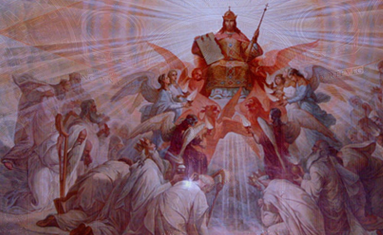 Constitutional Monarchy
Hereditary ruler, king or queen, rules as “figure head” of government; powers and ability to rule limited by constitution
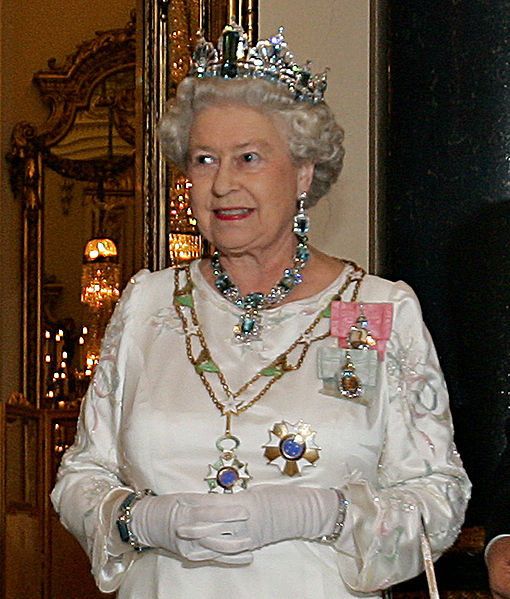 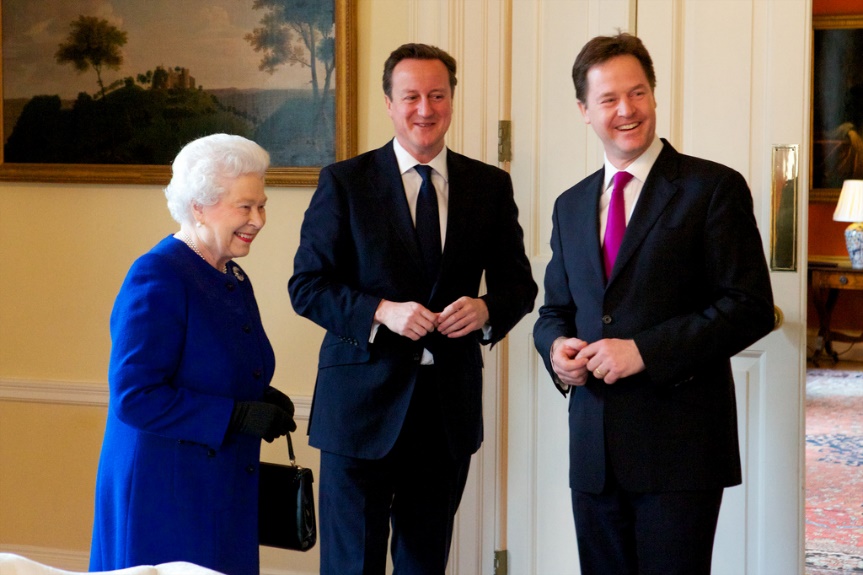 Theocracy
A government where the laws are based on religion and the god/gods are technically the head of the government with the ultimate political authority.
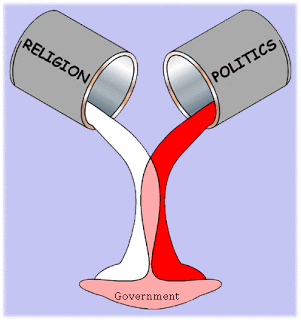 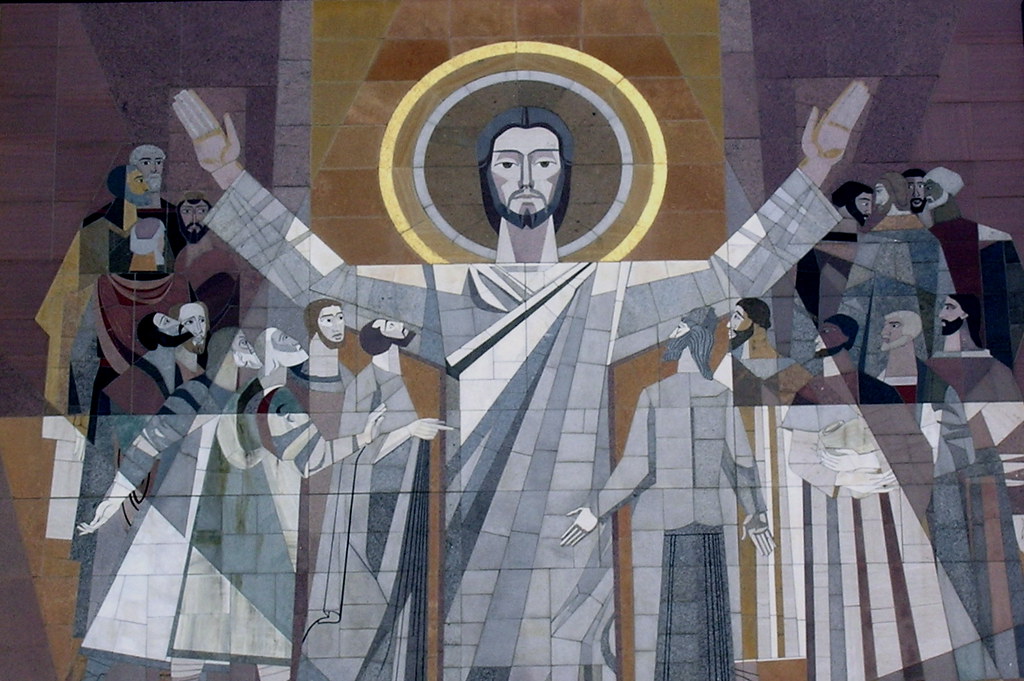 This Photo by Unknown Author is licensed under CC BY-NC-ND
This Photo by Unknown Author is licensed under CC BY-NC
Representative
An elected official who works in the government for their area (town, county, state, etc.)
Checks + Balances
When the power of a government is shared among different parts
Theocracy
Absolute Monarchy
Autocracy
Democracy
Parliamentary Democracy
Presidential Democracy
Constitutional Monarchy